Definition of some terms used in genetics
genotype
This term is used to describe the sum total of all the genes inherited from the parents
phenotype
This is the term used to describe an organism based on its physical characteristics e.g. coat colour
What is a chromosome?
A chromosome consists of a long strand of DNA containing many genes
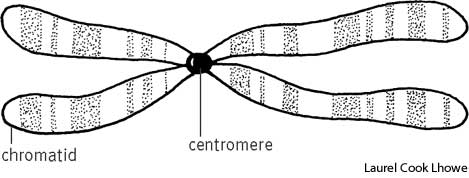 What is a gene?
A gene is a region of DNA that encodes function. Genes, which are made up of DNA, act as instructions to make molecules called proteins. DNA = Deoxy-ribonucleic-acid
What is an allele?
Alleles are different forms of a gene. Alleles are like codes that determine hair color and eye color, height, and other genetic features.They can be dominant or recessive
a dominant gene
Dominant genes are those that genes that are expressed in the organism even if the opposite trait is present e.g. “tallness” or “shortness”
A recessive gene
This is a gene that does not show its effects in the presence of the dominant gene
Homozygous genes
When an individual has two of the same allele, whether dominant or recessive, they are homozygous.
Heterozygous genes
Heterozygous means having one each of two different alleles.
What is meant by the term ‘variation’
Genetic variation is the variation in alleles and genes, both within and among populations. Genetic variation increases the genetic diversity in and among populations, allowing for new traits to become more or less prominent in the gene pool. Individuals of a species have similar characteristics but they are rarely identical, the difference between them is called variation
What is the difference between a cultivar and a variety
Cultivars (short for "cultivated varieties") are plants that often have been propagated not from seed, but rather vegetatively (for example, via stem cuttings). With this method of propagation, you can be sure that the offspring will retain the characteristics of the parents for only that one generation. That is, plants grown from the seeds of cultivars may fail to stay true to form.
A "variety" (sometimes abbreviated as var.) can often be found growing and reproducing naturally in the plant kingdom. Plants grown from its seeds will often come out true to type. If you remember that "cultivar" stands for "cultivated variety," you will have no problem remembering the difference between the two.
What is a monohybrid cross?
A monohybrid cross is the study of the inheritance of one characteristic.
A monohybrid cross is a breeding experiment between P generation (parental generation) organisms that differ in a single given trait. The P generation organisms are homozygous for the given trait, however each parent possesses different alleles for that particular trait.
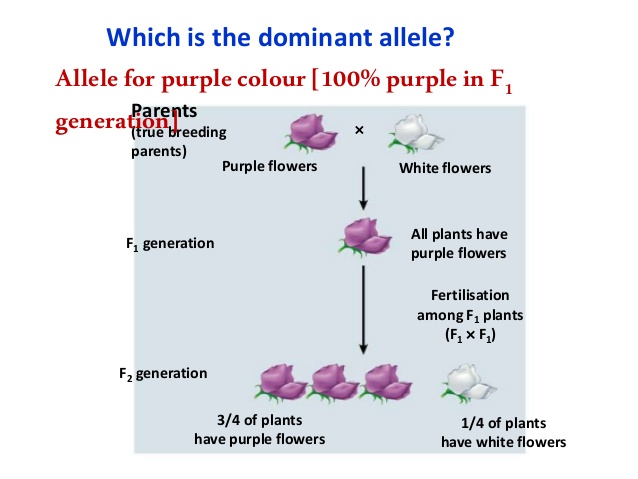 P
PP
pp
p
p
P
F1
P
P
p
P
F2
p
What is selective breeding?
Selective breeding (also called artificial selection) is the process by which humans use animal breeding and plant breeding to selectively develop particular phenotypic traits (characteristics) by choosing which typically animal or plant males and females will sexually reproduce and have offspring together.
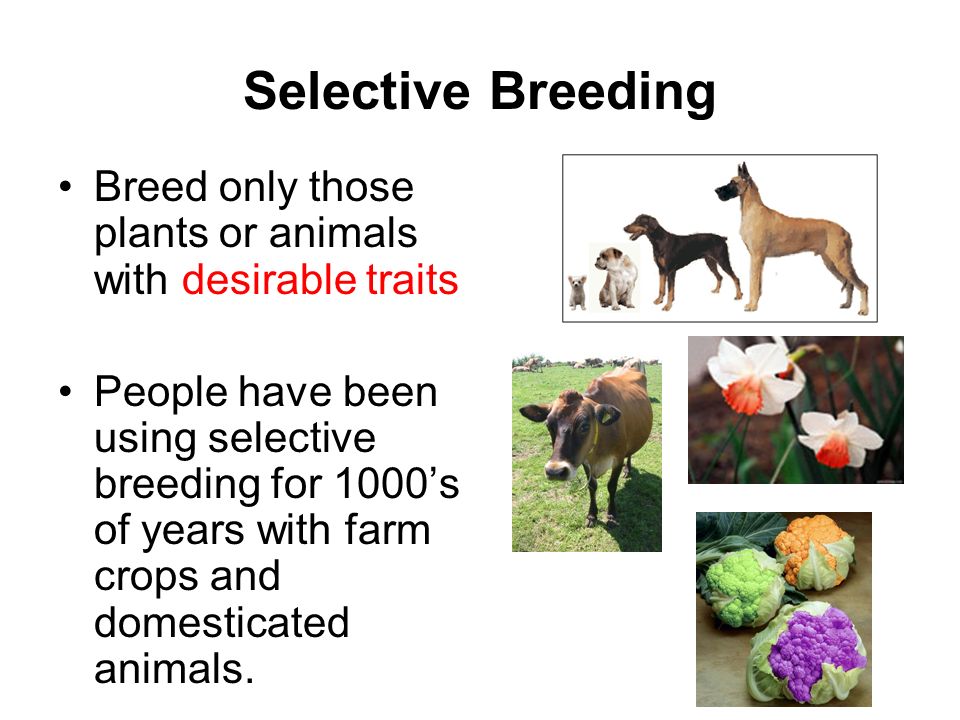 What is Biotechnology?
Biotechnology is technology that utilizes biological systems, living organisms or parts of this to develop or create different products.

Brewing and baking bread are examples of processes that fall within the concept of biotechnology (use of yeast (= living organism) to produce the desired product). Such traditional processes usually utilize the living organisms in their natural form (or further developed by breeding), while the more modern form of biotechnology will generally involve a more advanced modification of the biological system or organism.

With the development of genetic engineering in the 1970s, research in biotechnology (and other related areas such as medicine, biology etc.) developed rapidly because of the new possibility to make changes in the organisms' genetic material (DNA).

Today, biotechnology covers many different disciplines (eg. genetics, biochemistry, molecular biology, etc.). New technologies and products are developed every year within the areas of eg. medicine (development of new medicines and therapies), agriculture (development of genetically modified plants, biofuels, biological treatment) or industrial biotechnology (production of chemicals, paper, textiles and food).
What are genetically modified organisms (gmo’s)
A GMO (genetically modified organism) is the result of a laboratory process where genes from the DNA of one species are extracted and artificially forced into the genes of an unrelated plant or animal. The foreign genes may come from bacteria, viruses, insects, animals or even humans.
Genetically modified organisms (GMOs) can be defined as organisms (i.e. plants, animals or microorganisms) in which the genetic material (DNA) has been altered in a way that does not occur naturally by mating and/or natural recombination. The technology is often called “modern biotechnology” or “gene technology”, sometimes also “recombinant DNA technology” or “genetic engineering”. It allows selected individual genes to be transferred from one organism into another, also between nonrelated species (TRANSGENIC ORGANISMS). Foods produced from or using GM organisms are often referred to as GM foods.
What are transgenic organisms?
This process is also known as “genetic engineering.” Genes of one species can be modified, or genes can be transplanted from one species to another. Genetic engineering is made possible by recombinant DNA technology. Organisms that have altered genomes are known as transgenic.